Fig. 1 The distribution of cluster sizes.
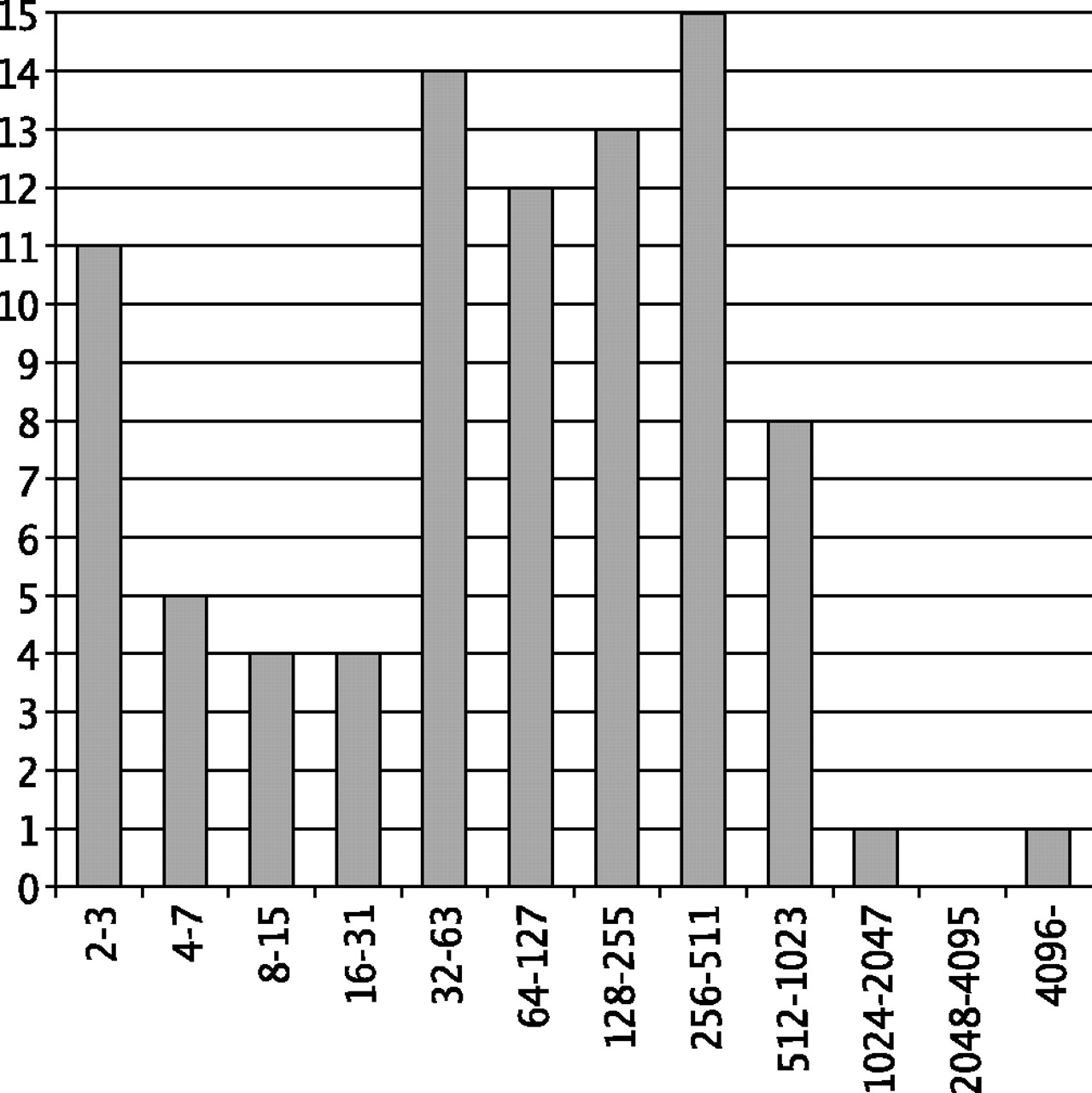 Bioinformatics, Volume 21, Issue 8, April 2005, Pages 1371–1375, https://doi.org/10.1093/bioinformatics/bti184
The content of this slide may be subject to copyright: please see the slide notes for details.
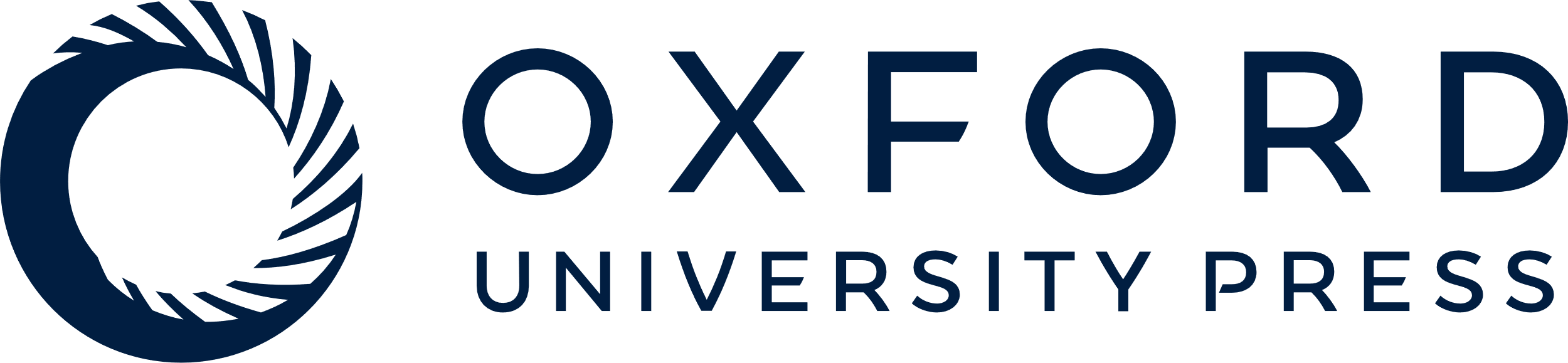 [Speaker Notes: Fig. 1 The distribution of cluster sizes.


Unless provided in the caption above, the following copyright applies to the content of this slide: © The Author 2004. Published by Oxford University Press. All rights reserved. For Permissions, please email: journals.permissions@oupjournals.org]
Fig. 2 The number of contigs produced by each sequence assembler plotted against cluster sizes. The line labeled ...
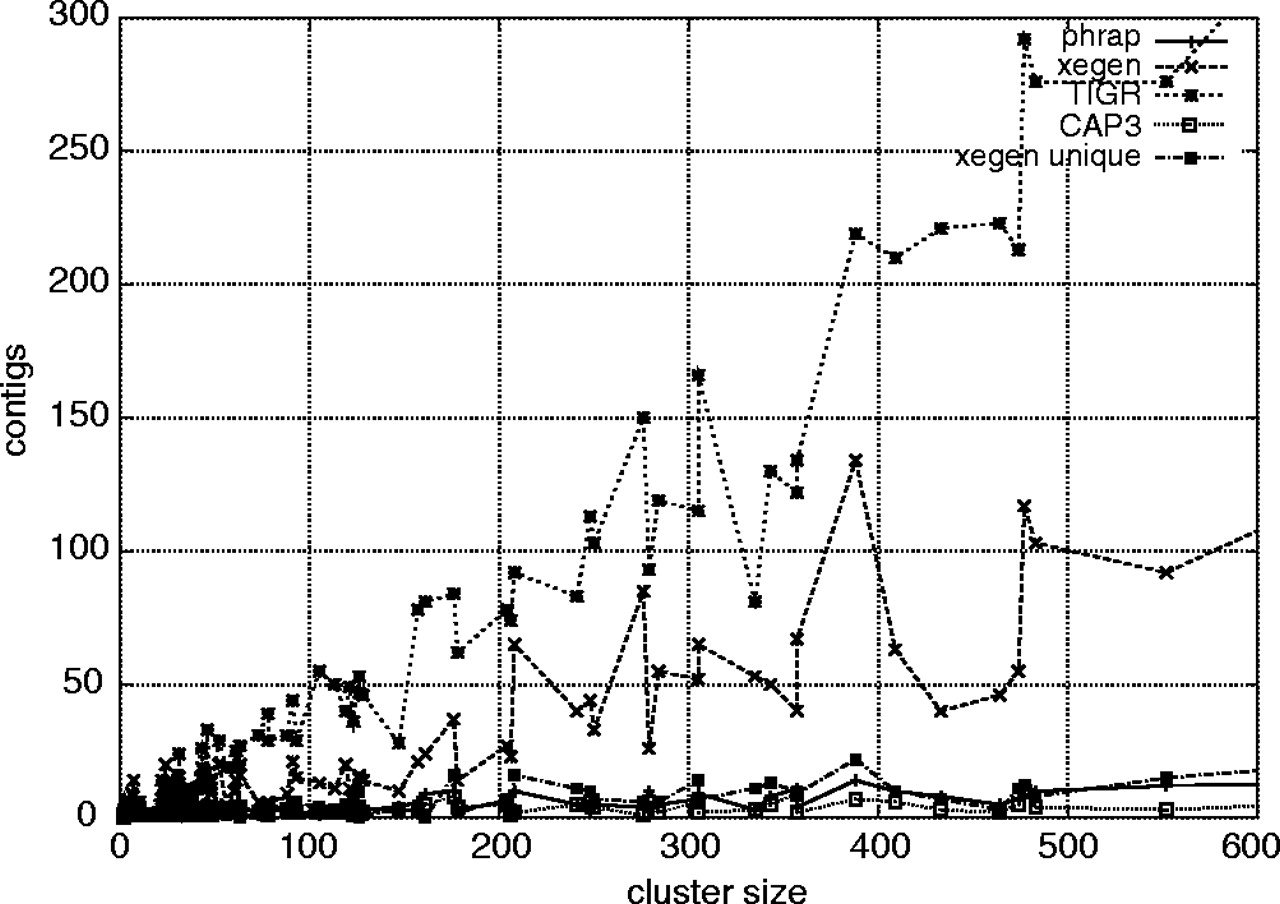 Bioinformatics, Volume 21, Issue 8, April 2005, Pages 1371–1375, https://doi.org/10.1093/bioinformatics/bti184
The content of this slide may be subject to copyright: please see the slide notes for details.
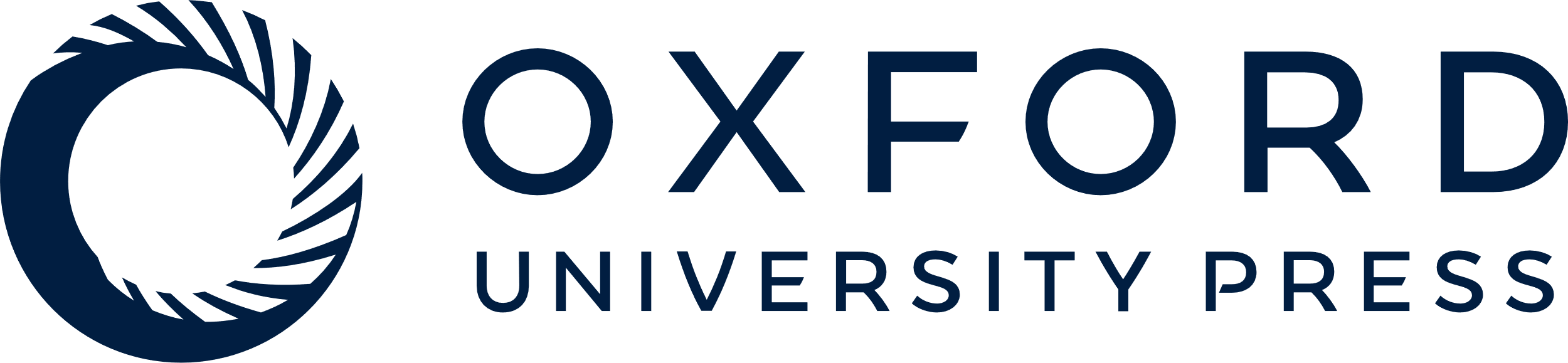 [Speaker Notes: Fig. 2 The number of contigs produced by each sequence assembler plotted against cluster sizes. The line labeled unique is the number of sequences after redundancy has been eliminated with cd-hit (see Discussion). The largest clusters are not shown in the diagram due to space constraints.


Unless provided in the caption above, the following copyright applies to the content of this slide: © The Author 2004. Published by Oxford University Press. All rights reserved. For Permissions, please email: journals.permissions@oupjournals.org]
Fig. 3 Running times for each sequence assembler plotted against cluster sizes. The largest clusters are not shown ...
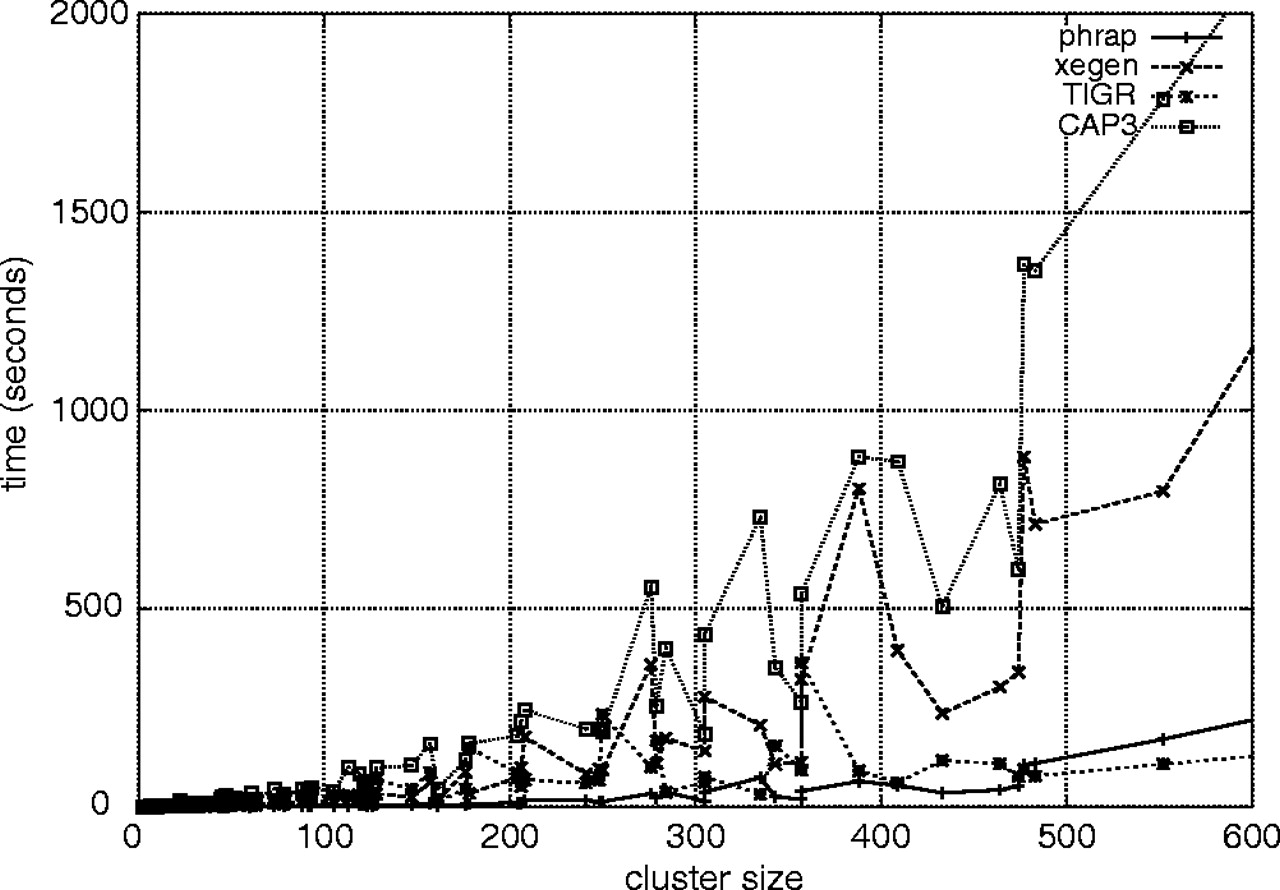 Bioinformatics, Volume 21, Issue 8, April 2005, Pages 1371–1375, https://doi.org/10.1093/bioinformatics/bti184
The content of this slide may be subject to copyright: please see the slide notes for details.
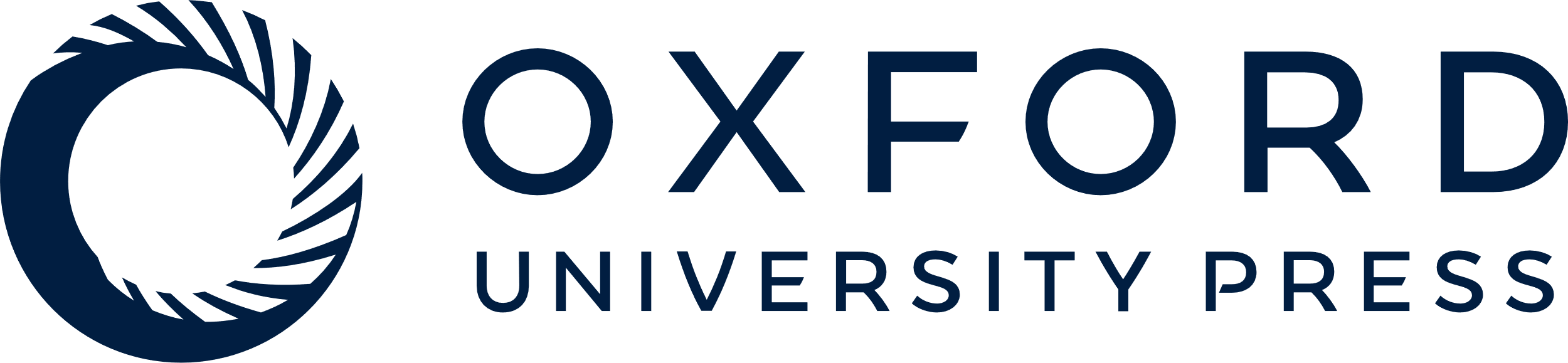 [Speaker Notes: Fig. 3 Running times for each sequence assembler plotted against cluster sizes. The largest clusters are not shown due to space constraints.


Unless provided in the caption above, the following copyright applies to the content of this slide: © The Author 2004. Published by Oxford University Press. All rights reserved. For Permissions, please email: journals.permissions@oupjournals.org]
Fig. 4 The ranks of best contig matching each mRNA for each of the sequence assemblers.
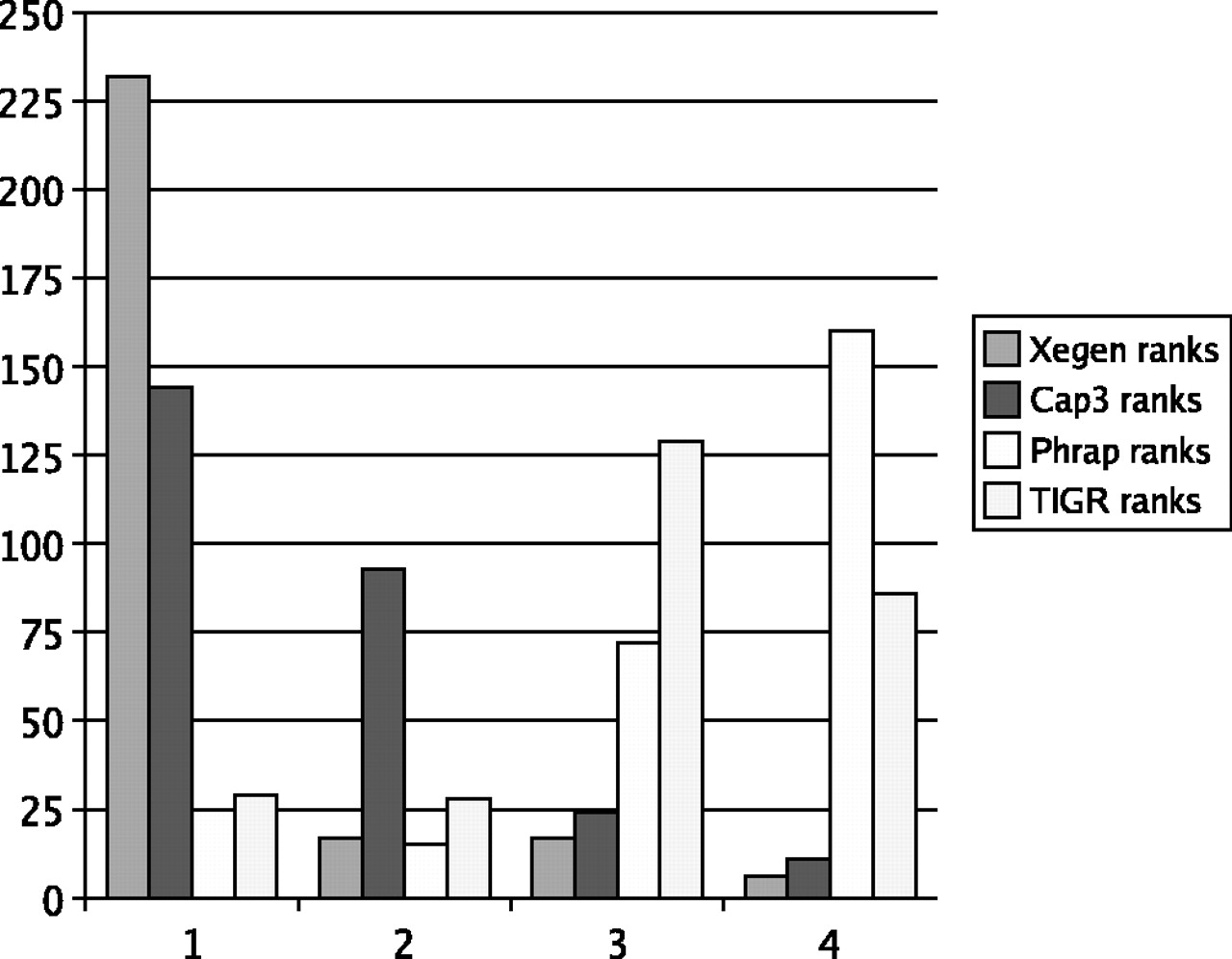 Bioinformatics, Volume 21, Issue 8, April 2005, Pages 1371–1375, https://doi.org/10.1093/bioinformatics/bti184
The content of this slide may be subject to copyright: please see the slide notes for details.
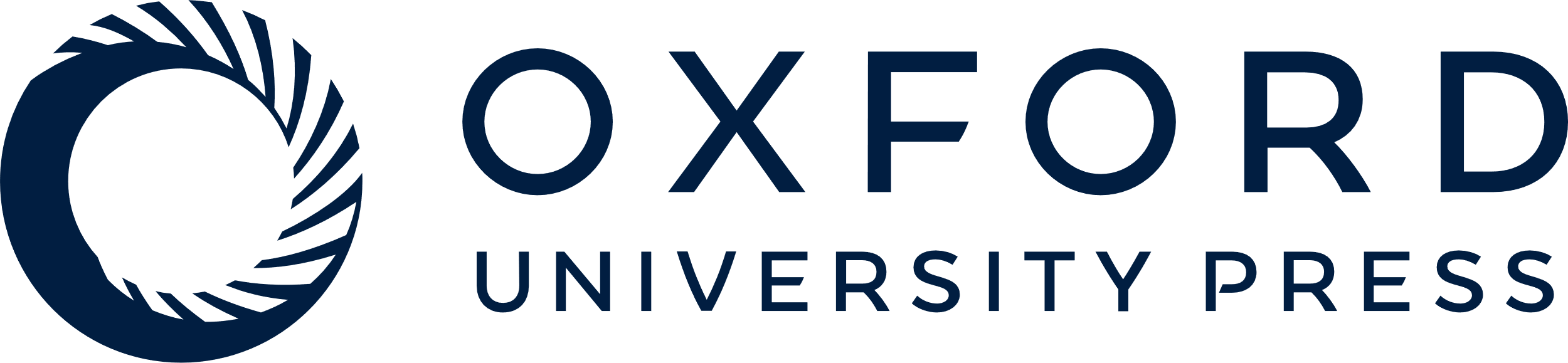 [Speaker Notes: Fig. 4 The ranks of best contig matching each mRNA for each of the sequence assemblers.


Unless provided in the caption above, the following copyright applies to the content of this slide: © The Author 2004. Published by Oxford University Press. All rights reserved. For Permissions, please email: journals.permissions@oupjournals.org]
Fig. 5 Alignment of the best-matching consensus sequences against AL832407. The thick regions indicate matches, ...
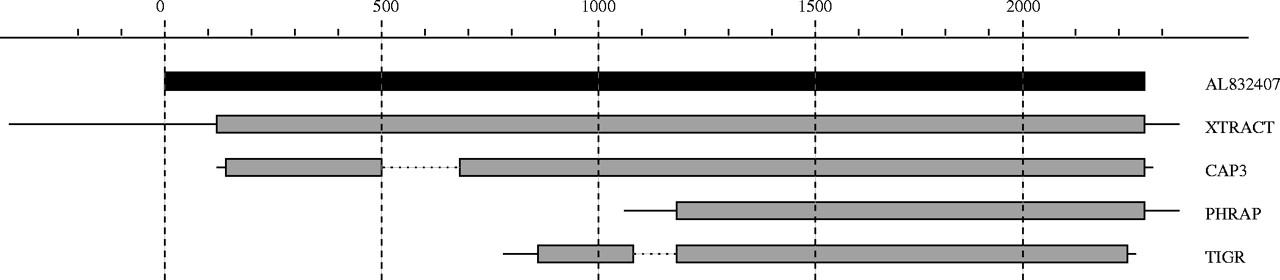 Bioinformatics, Volume 21, Issue 8, April 2005, Pages 1371–1375, https://doi.org/10.1093/bioinformatics/bti184
The content of this slide may be subject to copyright: please see the slide notes for details.
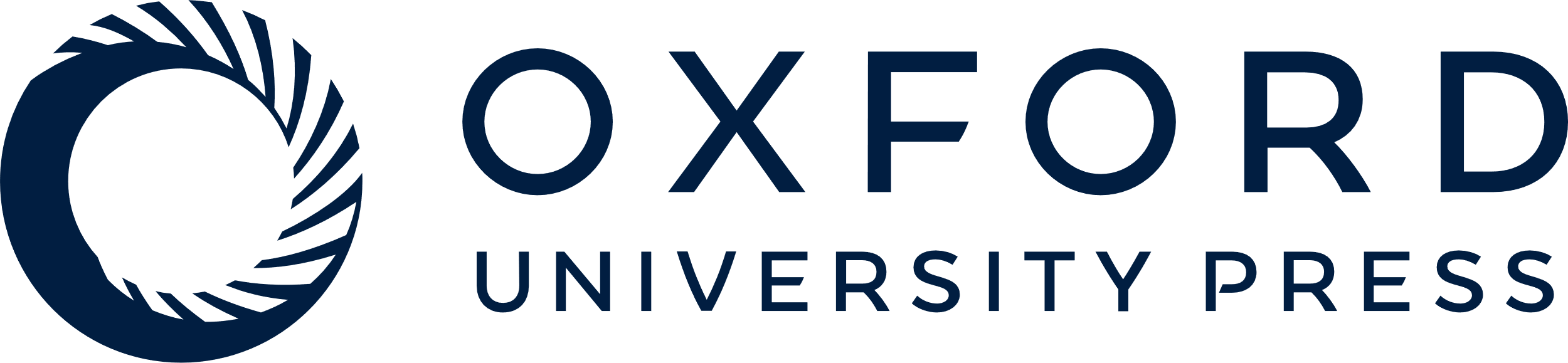 [Speaker Notes: Fig. 5 Alignment of the best-matching consensus sequences against AL832407. The thick regions indicate matches, solid lines indicate non-matching regions, and stippled lines (in the CAP3 and TIGR outputs) indicate parts of the transcript that are missing from the consensus sequences.


Unless provided in the caption above, the following copyright applies to the content of this slide: © The Author 2004. Published by Oxford University Press. All rights reserved. For Permissions, please email: journals.permissions@oupjournals.org]
Fig. 6 The ranks of best contig, after processing redundant contigs with cd-hit.
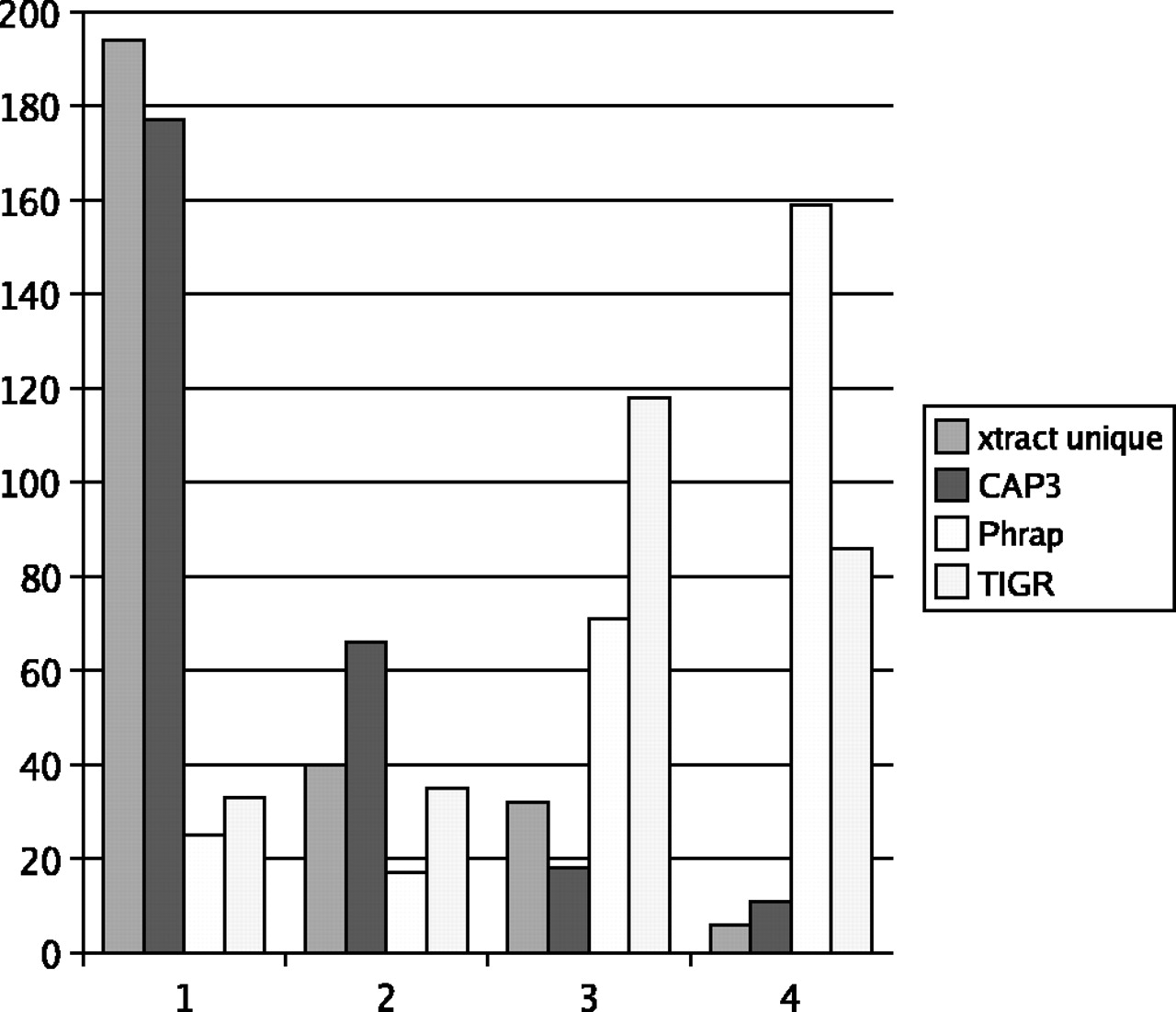 Bioinformatics, Volume 21, Issue 8, April 2005, Pages 1371–1375, https://doi.org/10.1093/bioinformatics/bti184
The content of this slide may be subject to copyright: please see the slide notes for details.
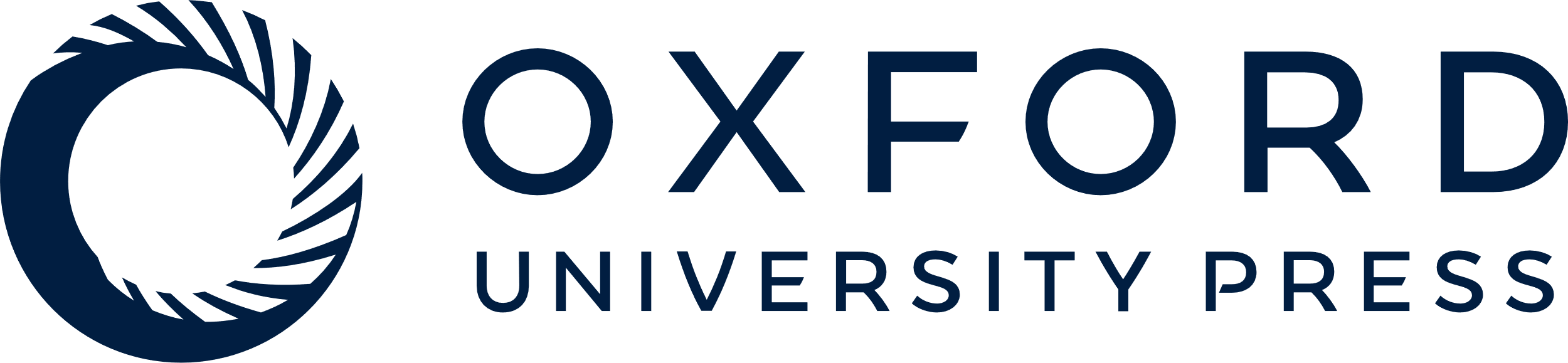 [Speaker Notes: Fig. 6 The ranks of best contig, after processing redundant contigs with cd-hit.


Unless provided in the caption above, the following copyright applies to the content of this slide: © The Author 2004. Published by Oxford University Press. All rights reserved. For Permissions, please email: journals.permissions@oupjournals.org]